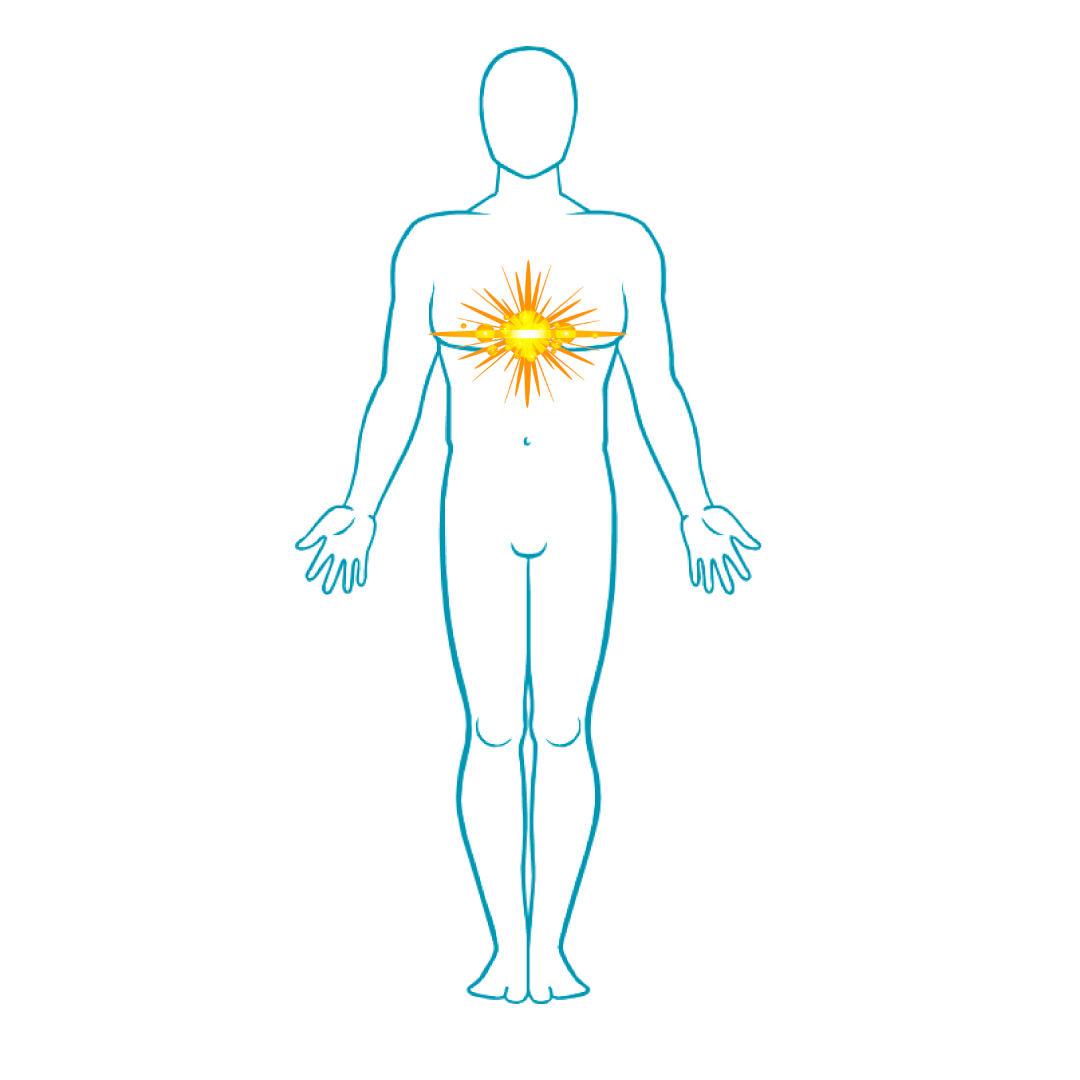 ESTADOS YEVENTOS.
Conferencia 19 / Fase A.
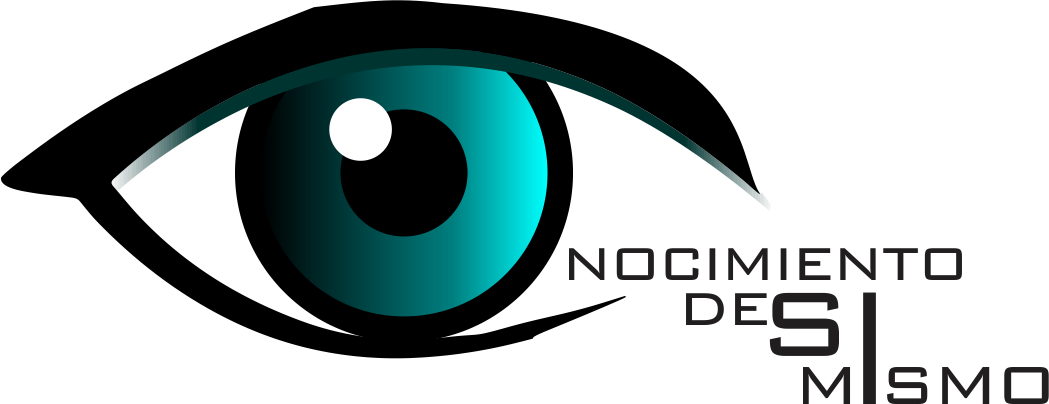 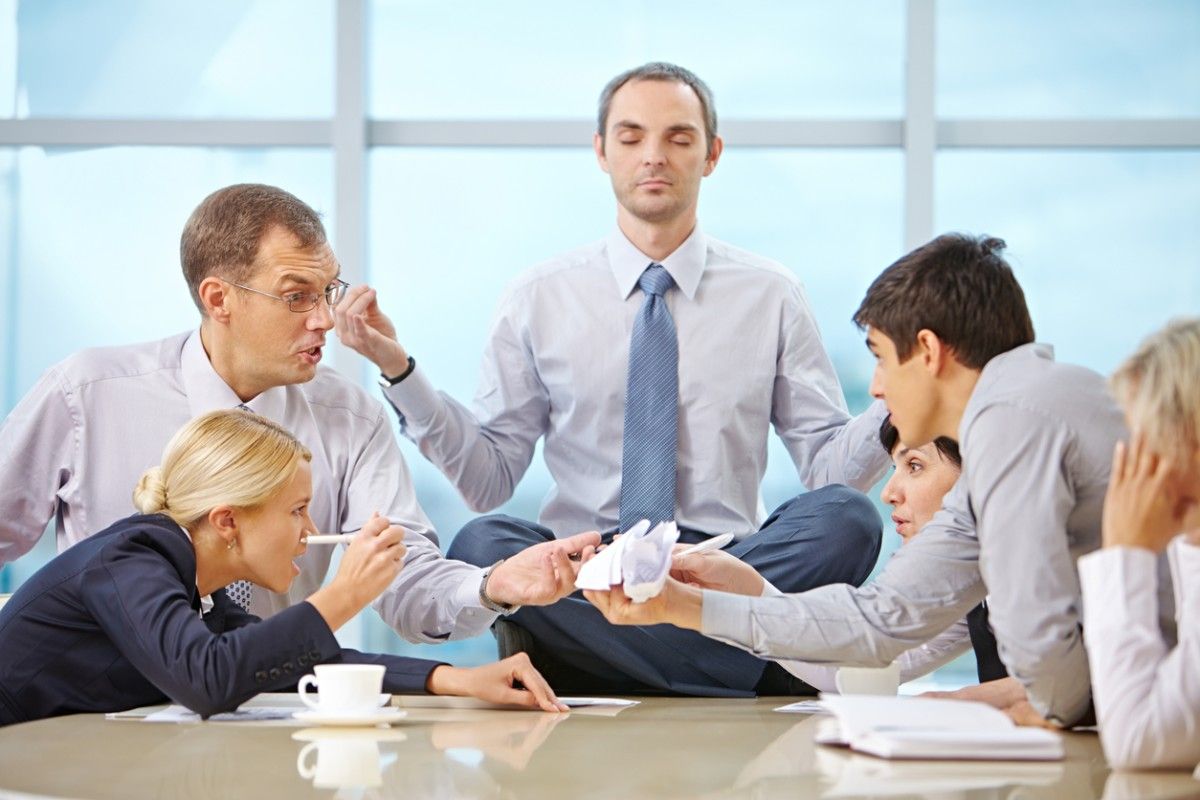 ‹#›
Objetivo: Aprender a combinar los estados y los eventos para vivir conscientemente.
LA VIDA
‹#›
‹#›
¿QUÉ ES LA VIDA?
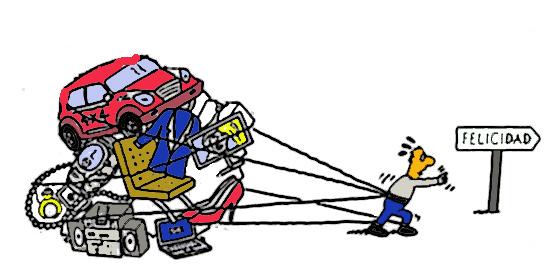 Conviene entender que la vida no solo son EVENTOS y que la FELICIDAD no depende de los eventos sino de los ESTADOS INTERIORES.
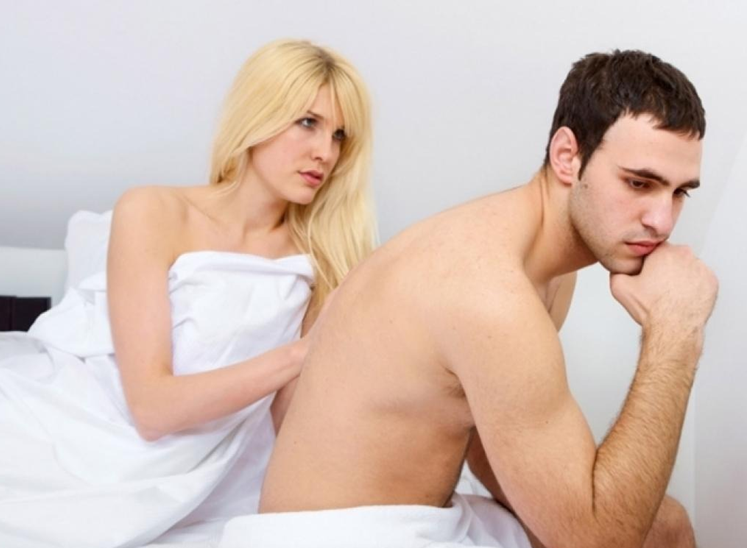 ‹#›
CONTRASTES
GENTES ADINERADAS
Con magnífica residencia y muchas amistades, a veces sufren espantosamente...
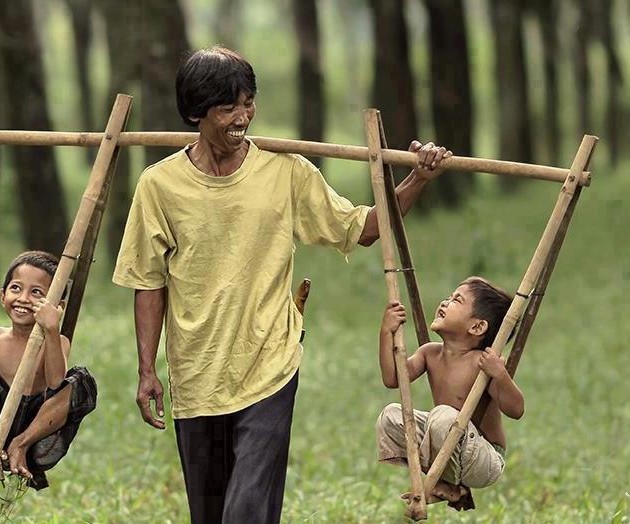 HUMILDES PROLETARIOS
De pico y pala o personas de la clase media, suelen vivir a veces en completa felicidad.
‹#›
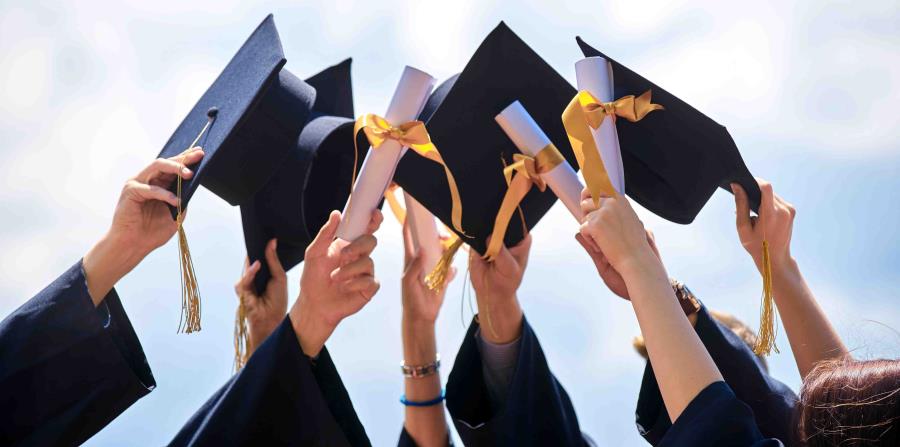 ¿QUE ES UN EVENTO?
Un evento es un
ACONTECIMIENTO EXTERIOR
Cuando las gentes desean contarnos gratuitamente la historia de su vida citan:
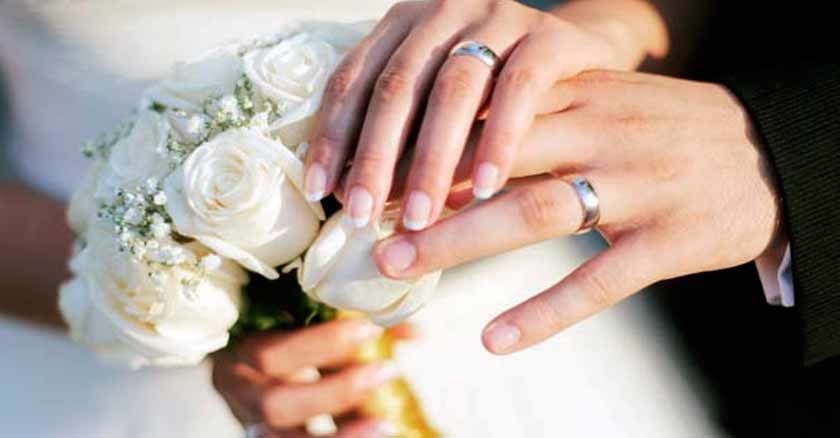 Acontecimientos.
Nombres y apellidos. 
Fechas.
Etc. 

Pero hace falta la otra parte de la historia, pues han omitido el aspecto interior.
EL ESTADO
INTERIOR
‹#›
‹#›
¿QUE ES UN ESTADO?
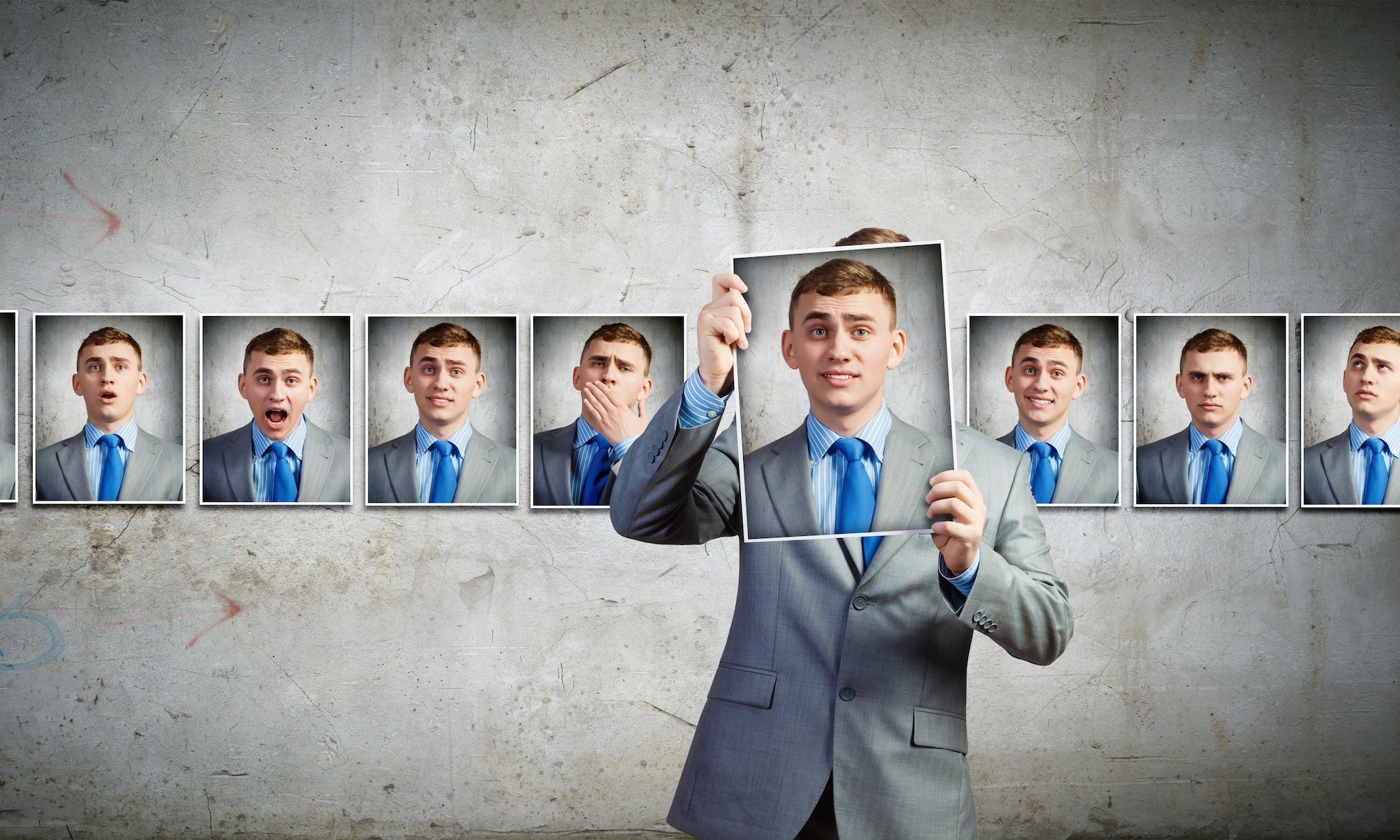 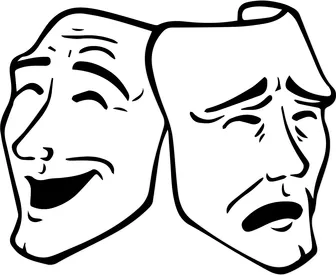 Un ESTADO es la
DISPOSICION ANÍMICA QUE SE TIENE FRENTE A UN EVENTO
COMBINACIONES DE ESTADOS Y EVENTOS
‹#›
‹#›
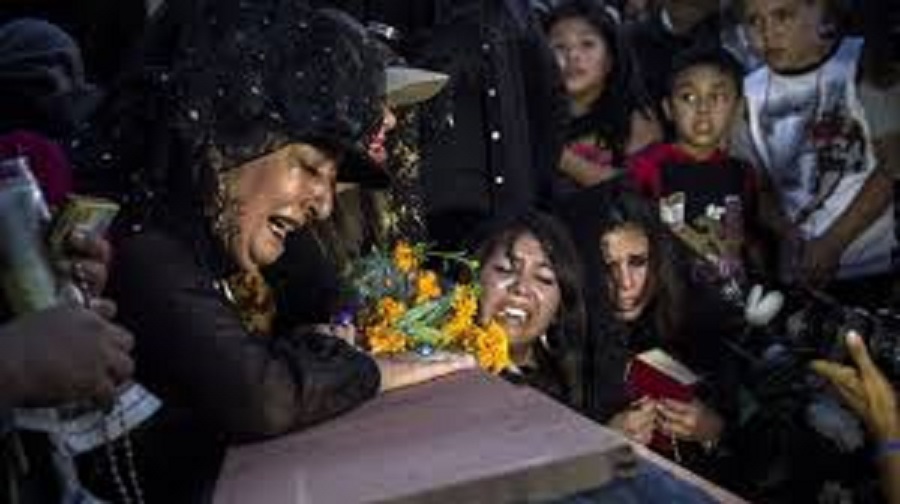 Los ESTADOS INTERIORES pueden corresponderse exactamente con los ACONTECIMIENTOS EXTERIORES en descontrol.
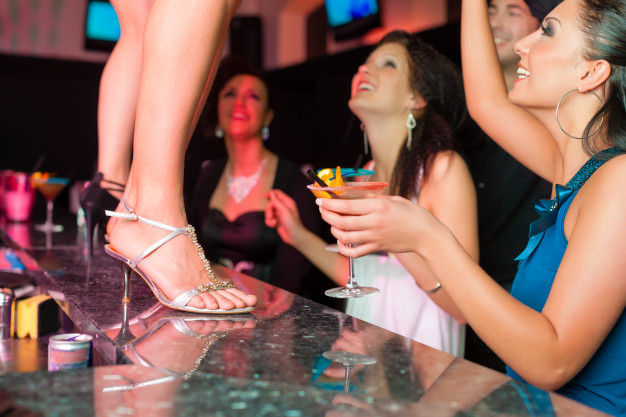 ‹#›
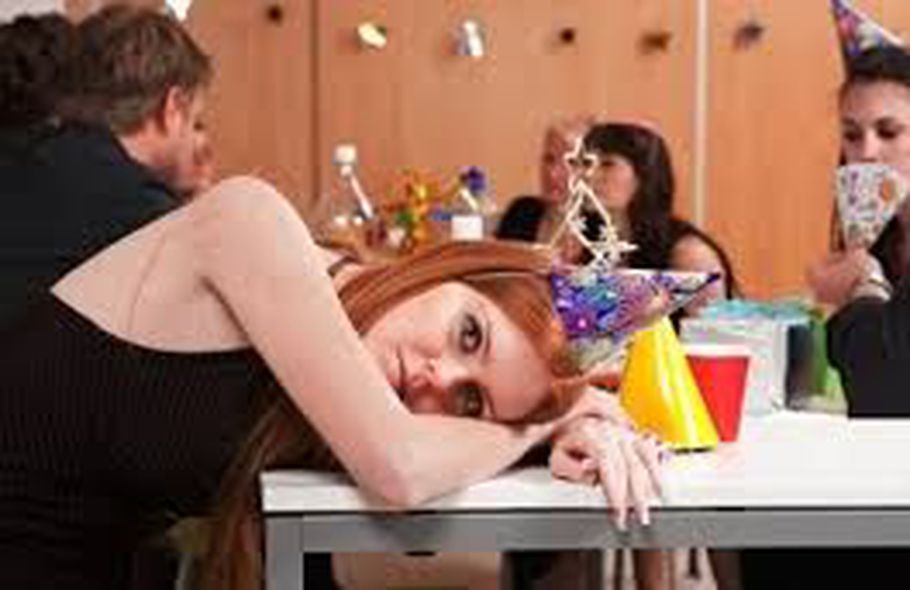 El estado interior de un evento
AGRADABLE O DESAGRADABLE
podría no corresponderse con el mismo.
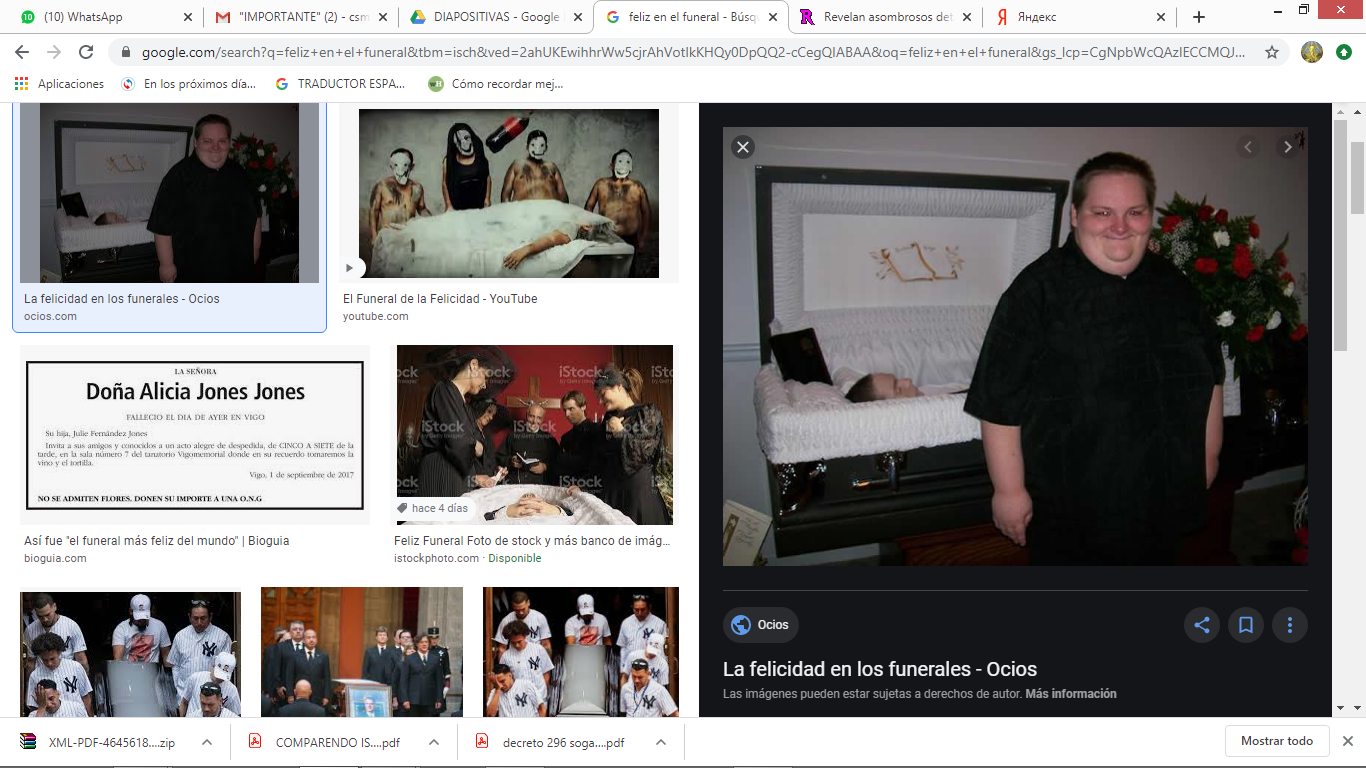 Acontecimientos aguardados durante mucho tiempo, cuando vinieron 
sentimos que faltaba algo...
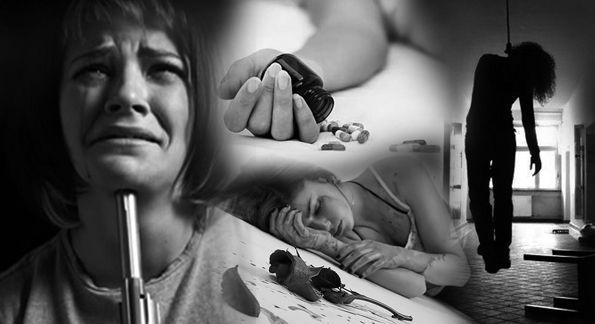 ‹#›
Un EVENTO, puede ser 
originado por un ESTADO.
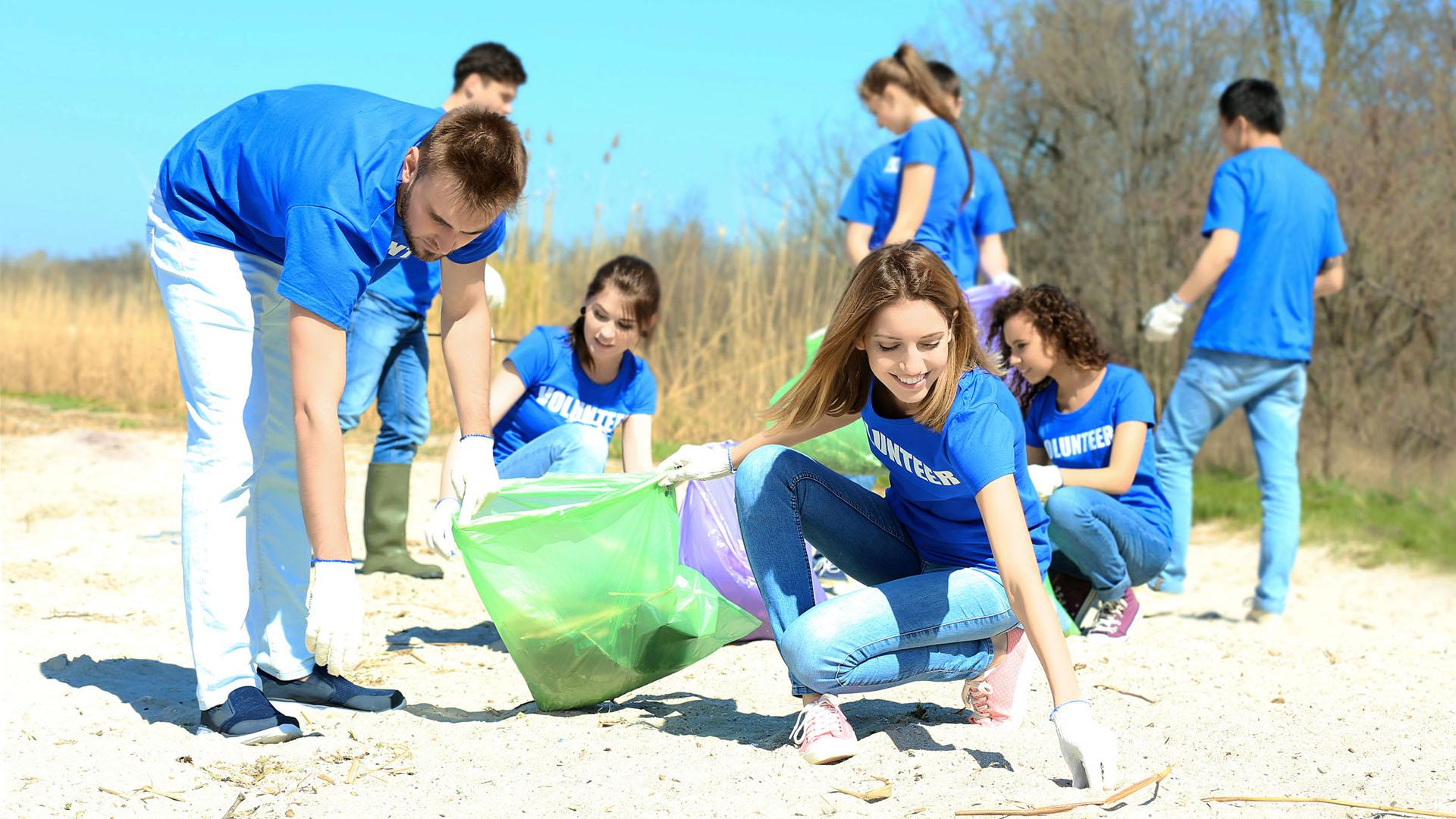 ‹#›
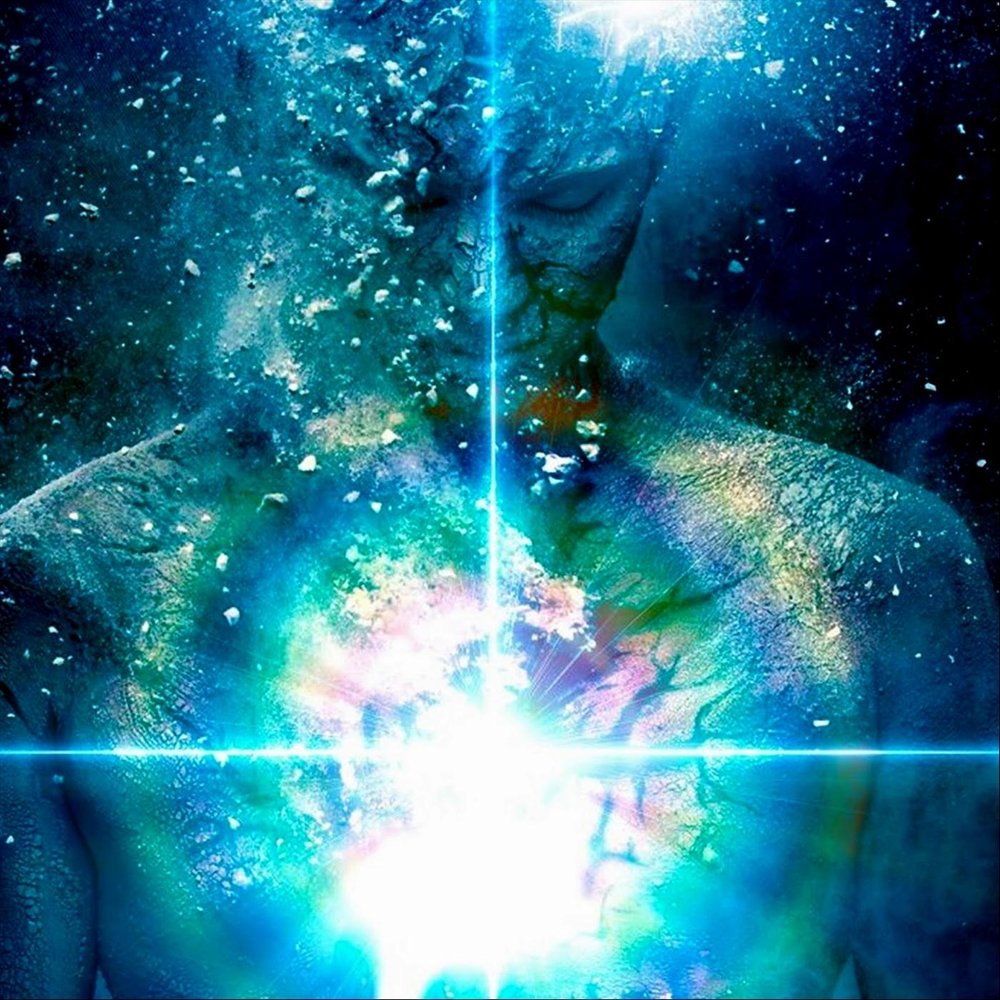 CONTROL ES DIFERENTE
El sabio puede estar: 

Alegre mas nunca jamás lleno de loco frenesí.
Triste pero nunca desesperado y abatido.
Sereno en medio de la violencia.
Abstemio en la orgía.
Casto entre la lujuria, etc…
¿CÓMO COMBINAR CORRECTAMENTE ESTADOS Y EVENTOS?
Combinar estados interiores con
‹#›
ACONTECIMIENTOS EXTERIORES 
en forma correcta, es saber 
VIVIR INTELIGENTEMENTE
‹#›
PASOS PARA LOGRAR LA COMBINACIÓN CORRECTA DE ESTADOS Y EVENTOS
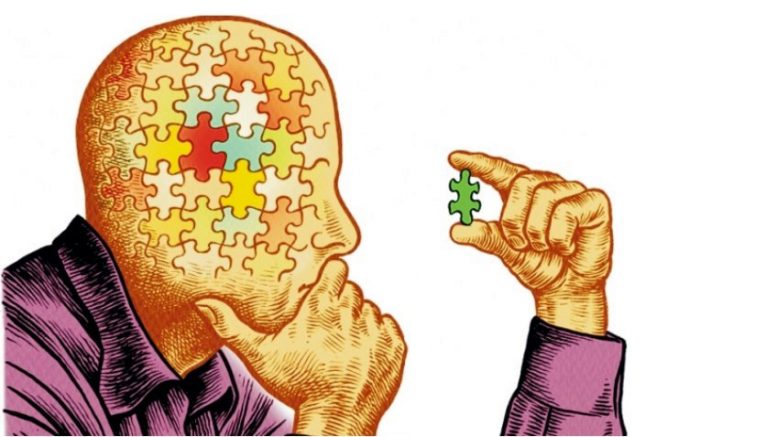 Auto observación
Mirar cual es el evento a vivir 
Confrontación lógica (estado interno adecuado para ese evento) instante
Control: Muerte en marcha. Mantenerse en el instante desde el principio hasta el final del evento
ESTADOS EQUIVOCADOS
‹#›
‹#›
Estados equivocados.
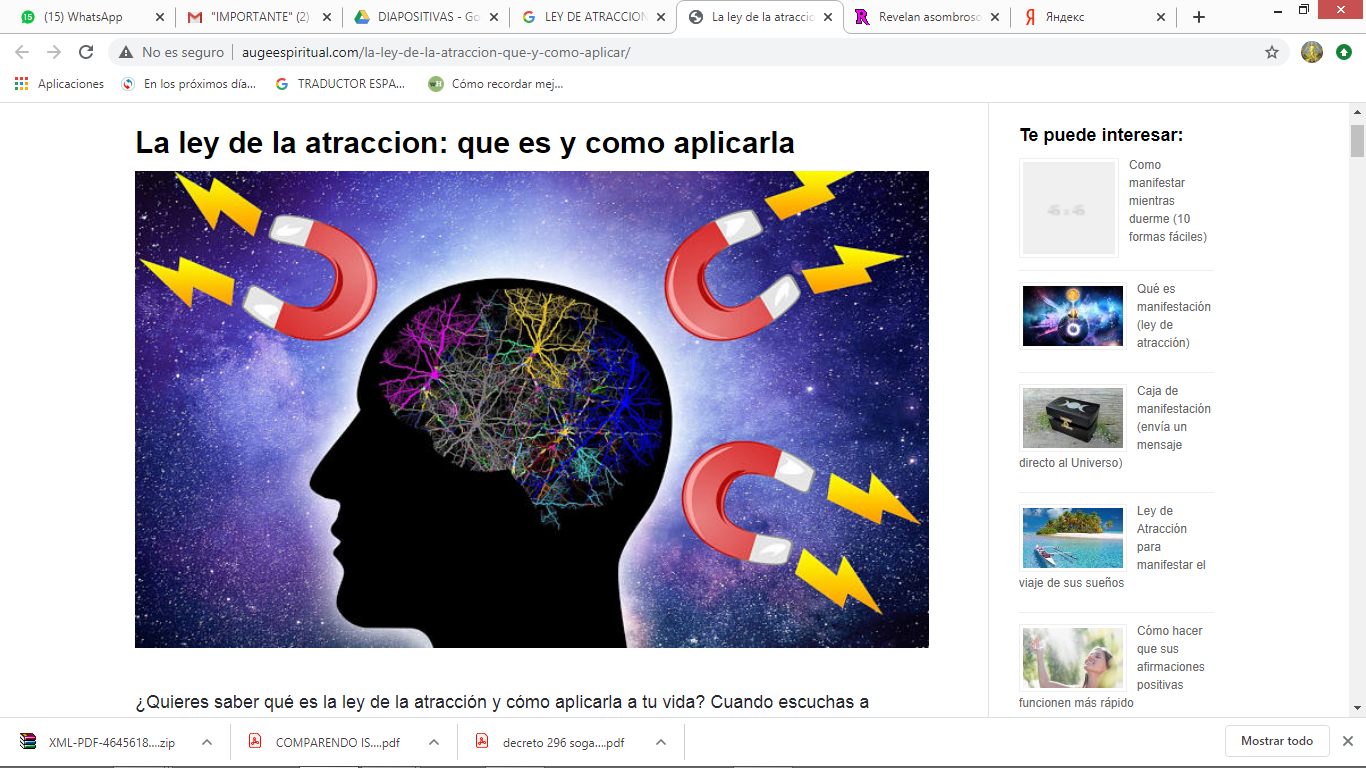 Nadie podría negar que en nuestro interior cargamos con muchos errores y que existen 
ESTADOS EQUIVOCADOS...
Como quiera que la vida interior es el IMÁN que atrae los eventos exteriores, necesitamos con urgencia máxima inaplazable, eliminar de nuestra psiquis los estados psicológicos erróneos.
‹#›
ESTADOS MUY EQUIVOCADOS
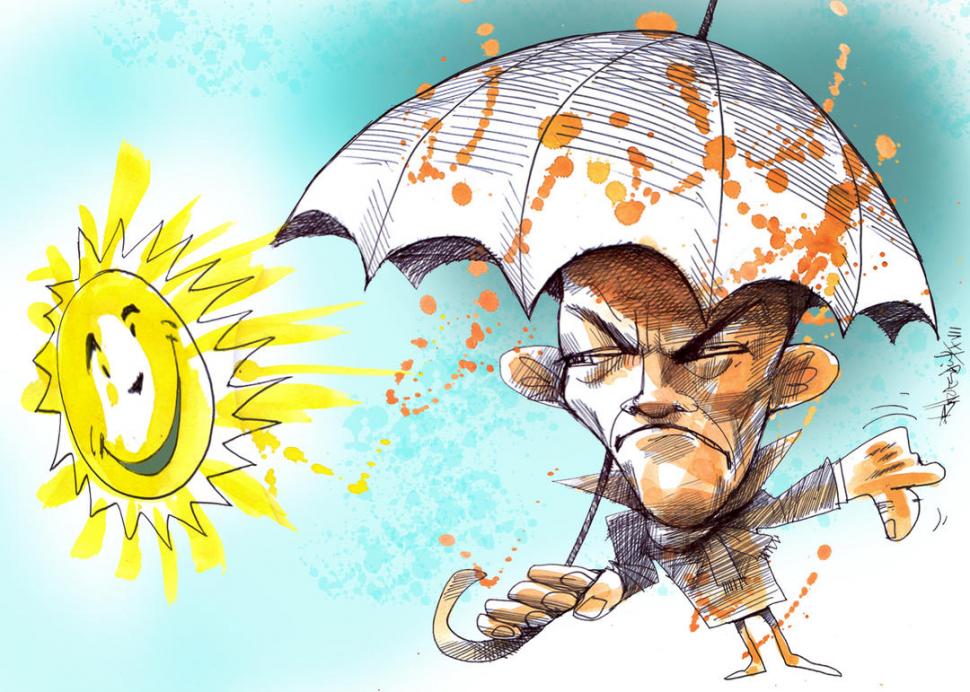 PESIMISMO
ODIO 
MELANCOLIA
AUTOCONSIDERACION
SUCESOS
PERSONALES
‹#›
‹#›
¿QUÉ ES UN SUCESO PERSONAL?
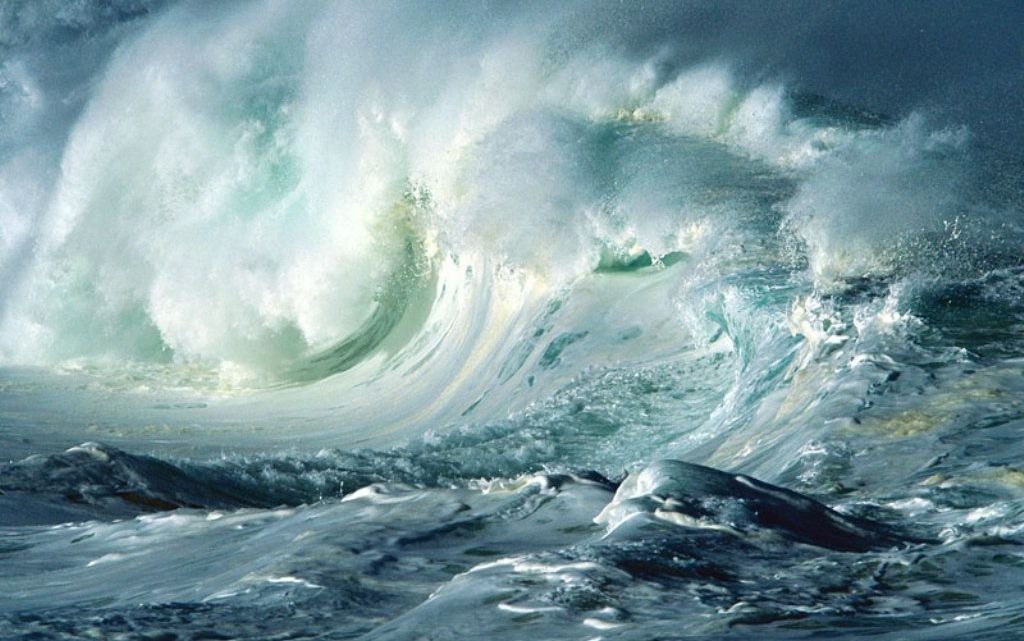 Son acontecimientos  de la vida diaria que cambian incesantemente en sus múltiples combinaciones.
MODIFICABLES
NO MODIFICABLES

LAS GENTES SE QUEJAN DE TODO
‹#›
Sucesos Personales
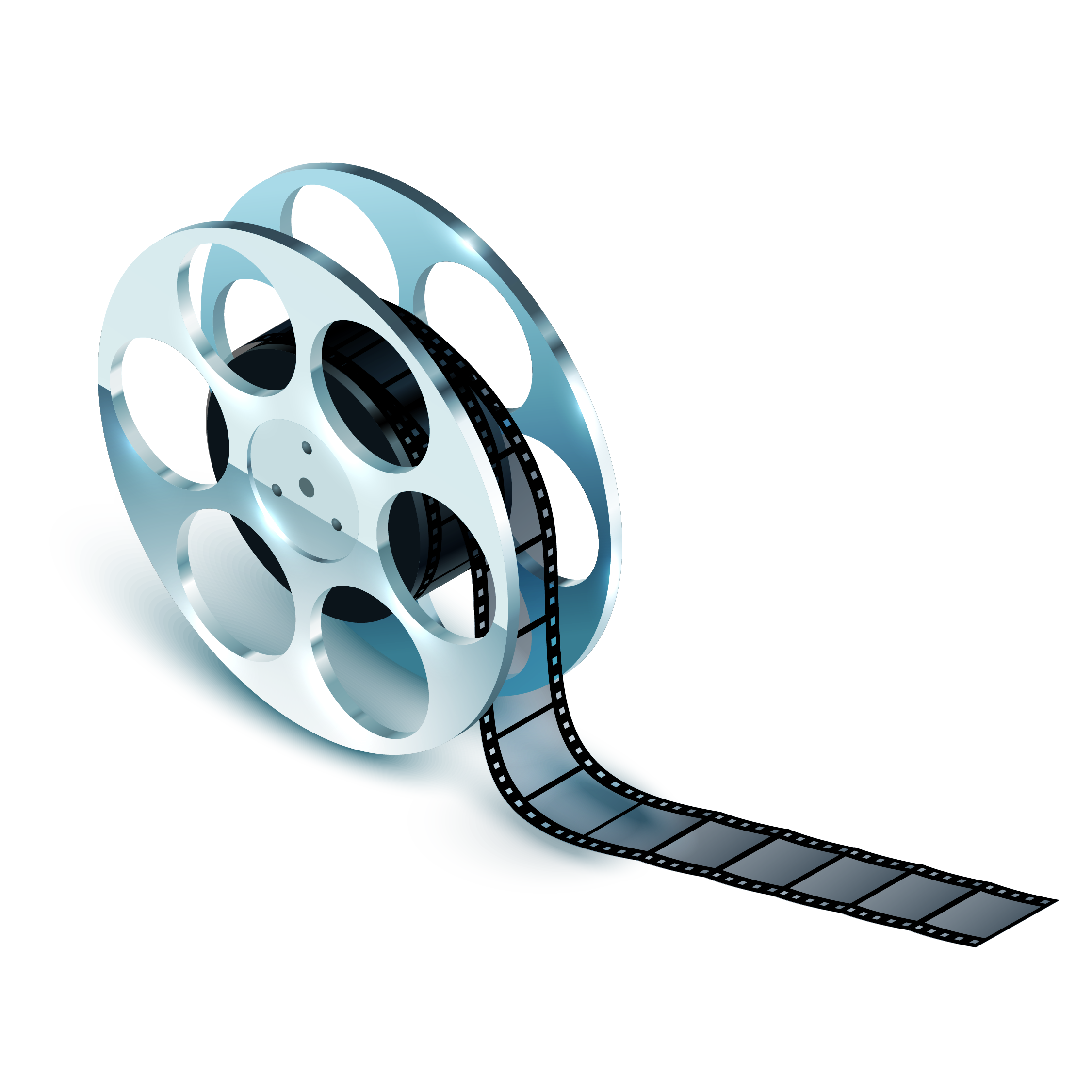 NO IDENTIFICARSE CON EL DOLOR
Incuestionablemente el dolor desaparece cuando no nos identificamos con el problema que se ha presentado...
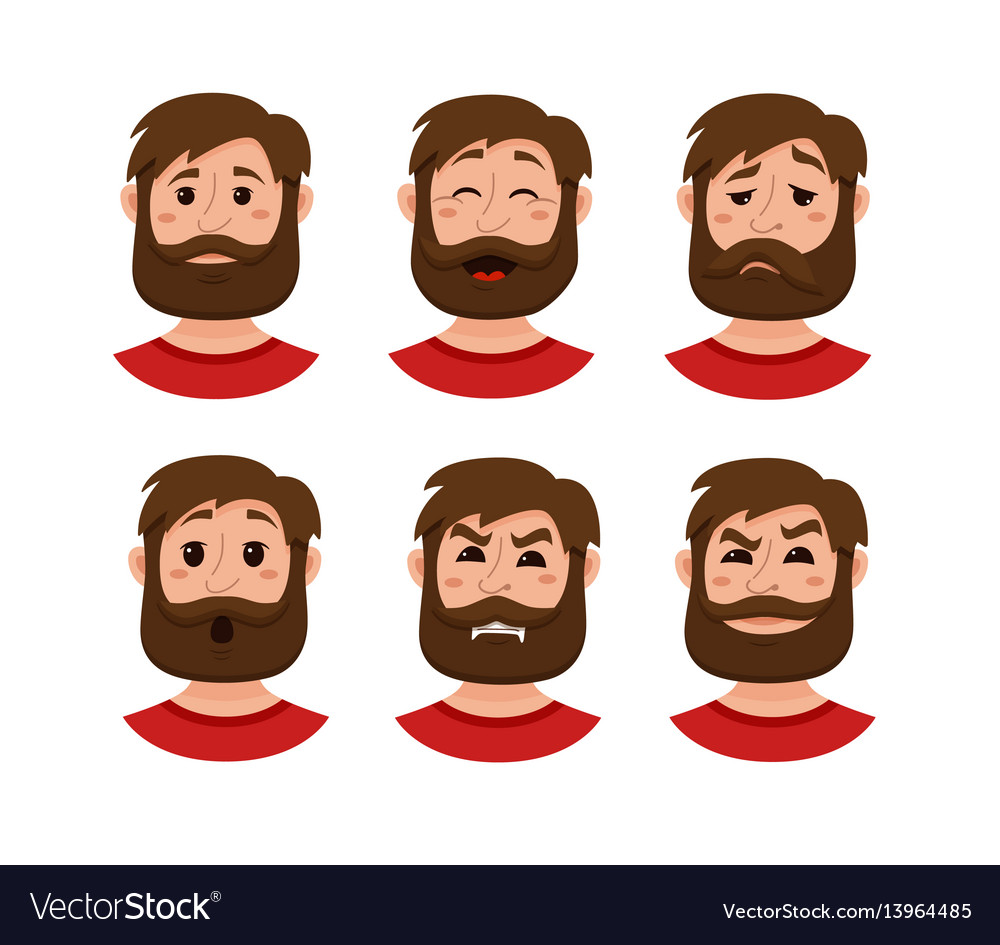 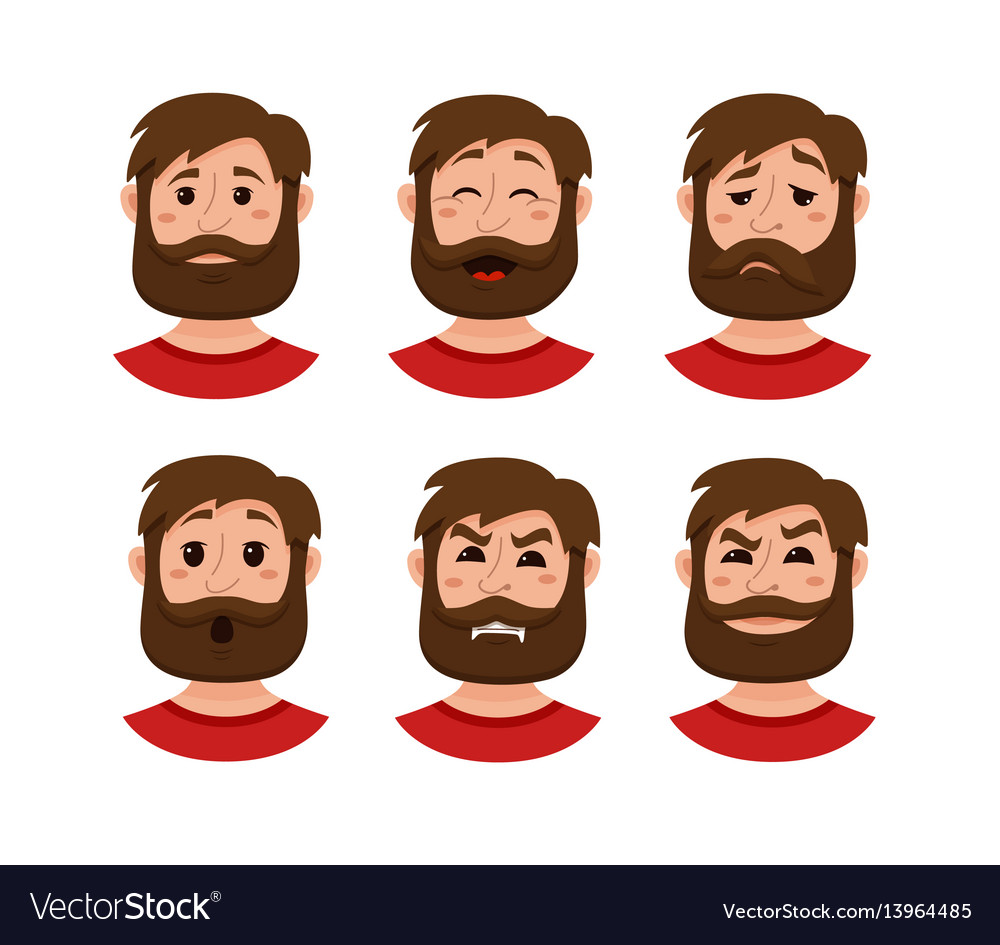 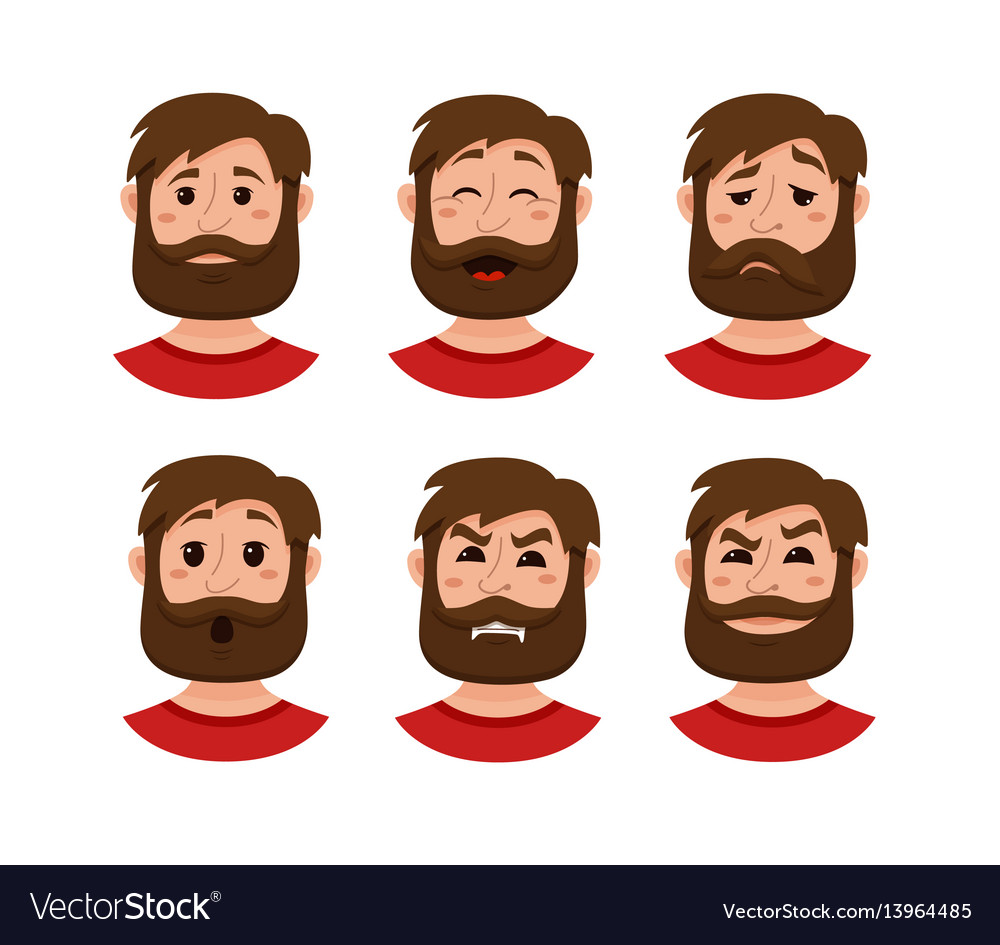 ‹#›
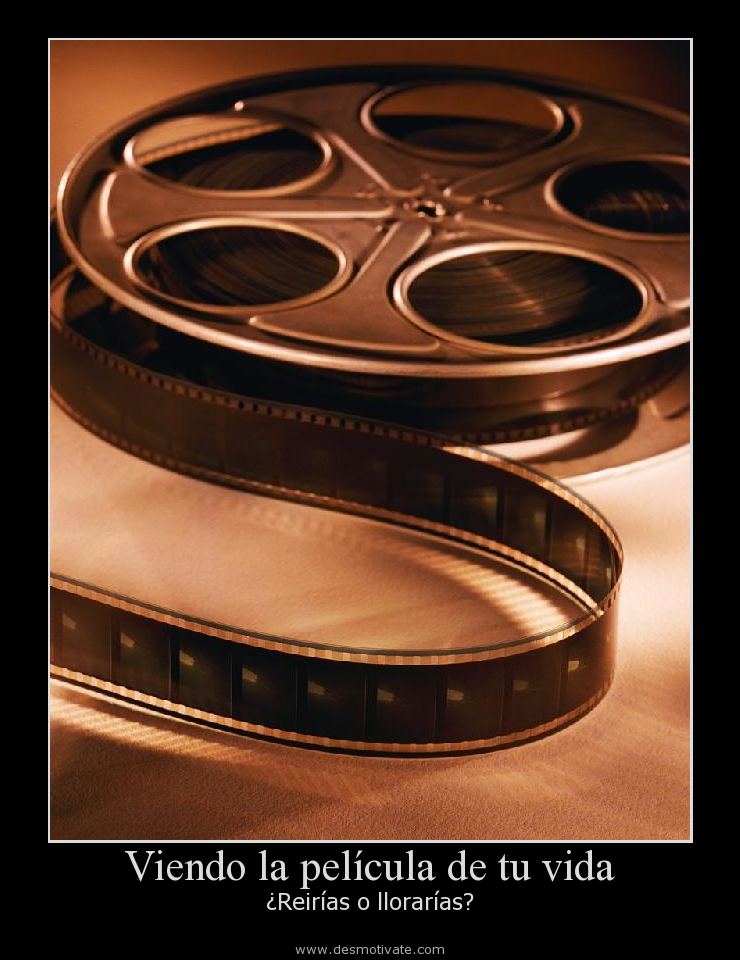 Sucesos personales.
ENTENDER QUE TODO PASA
Aprender a ver la vida como una película y a enfrentarse ante los sucesos más desagradables de la vida práctica con una actitud interior apropiada...
‹#›
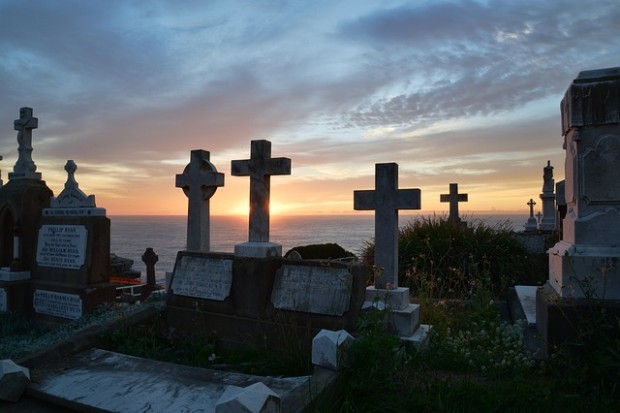 Sucesos personales.
Los hospitales.
Los cementerios o panteones.
Las cárceles.

Están llenas de SINCEROS EQUIVOCADOS que reaccionaron en forma absurda ante los eventos exteriores.
Los eventos exteriores jamás serían tan importantes, como el modo de reaccionar 
ante los mismos.
‹#›
‹#›
“La mejor arma que un hombre puede usar en la vida, es un estado psicológico correcto”
15
CONTÁCTANOS
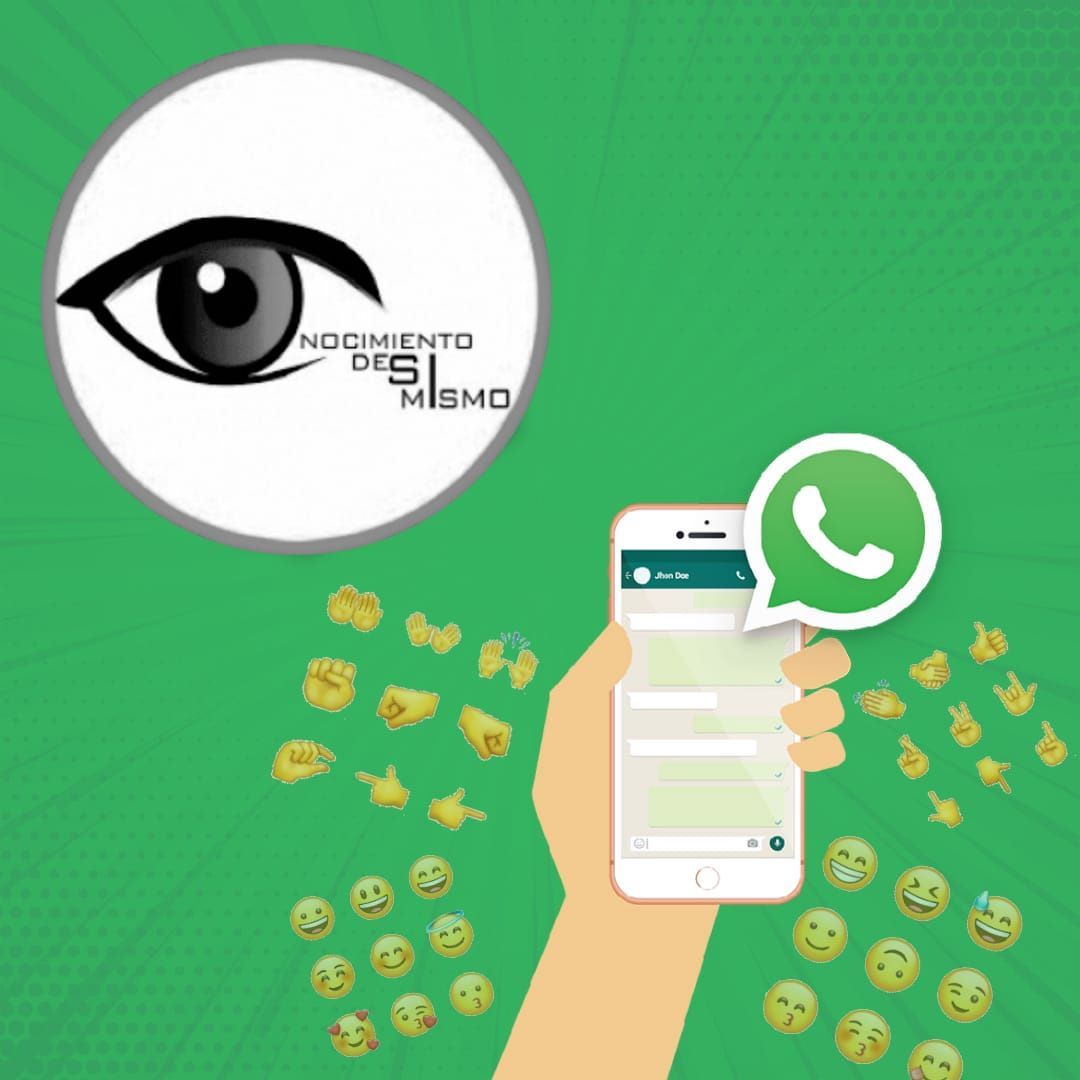 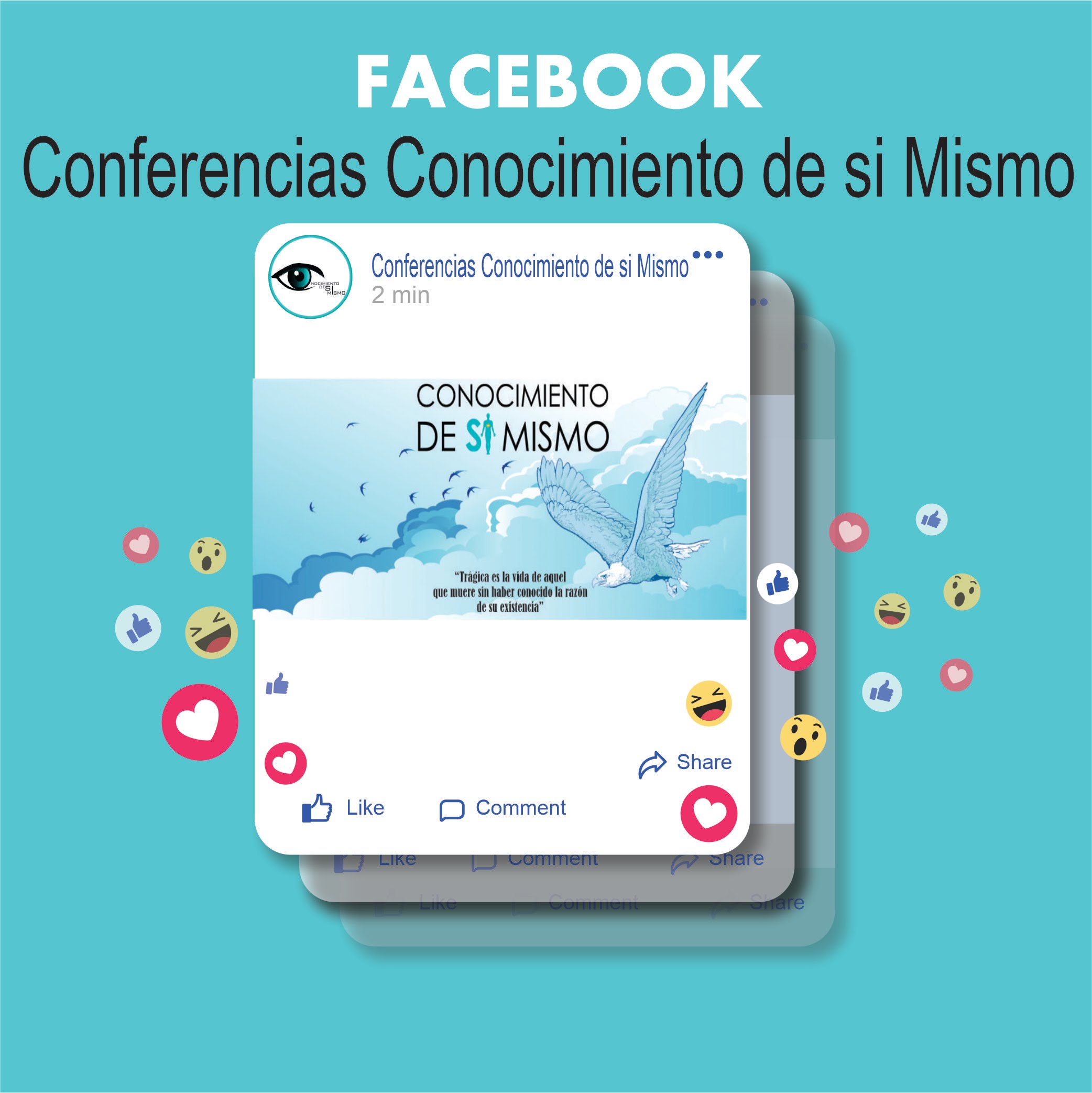 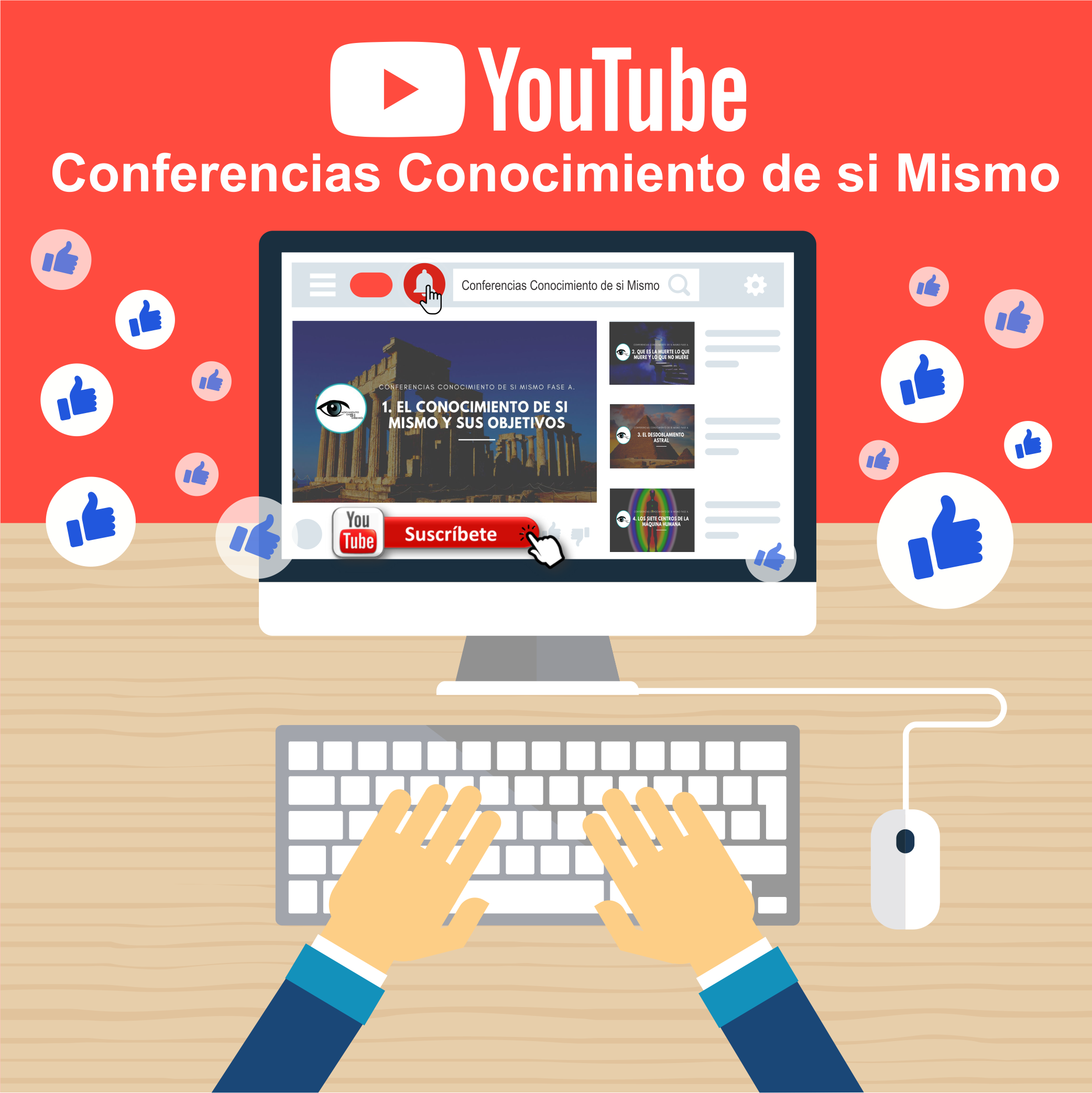 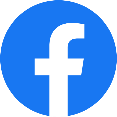 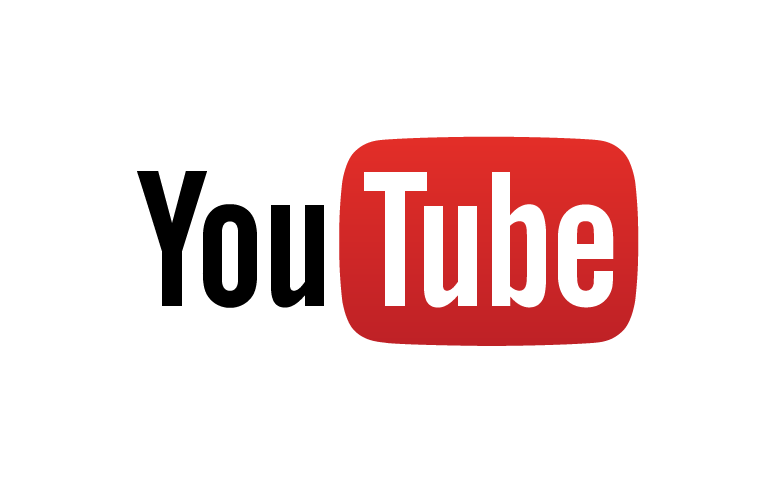 CONFERENCIAS CONOCIMIENTO
DE SI MISMO
+57 3203591914
CONFERENCIAS CONOCIMIENTO
DE SI MISMO
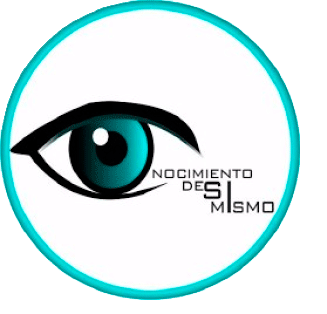 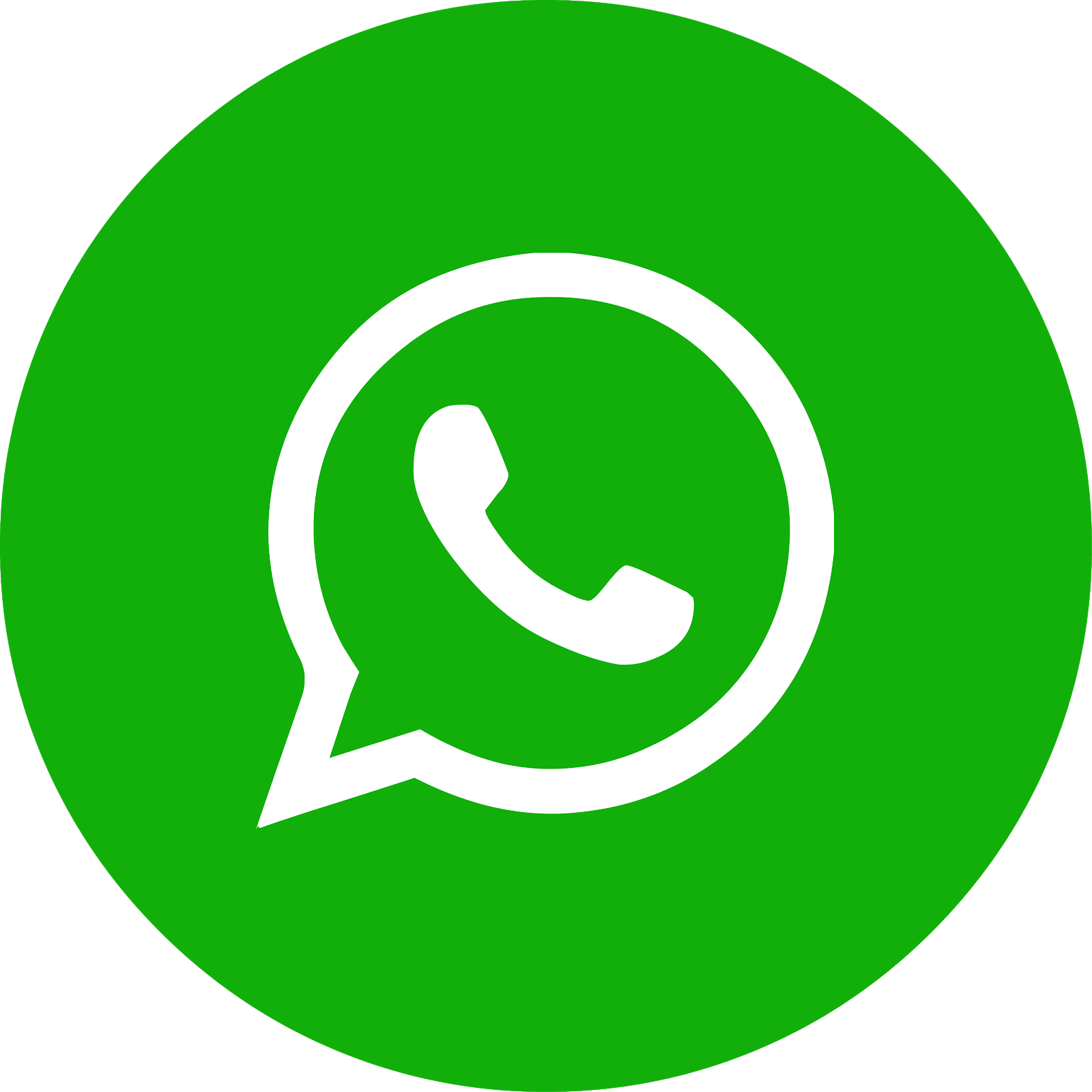 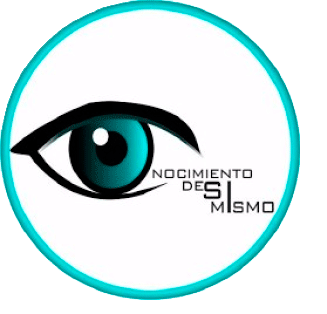 +57 3138746605
CONOCIMIENTO
DE SI MISMO 
EN VIVO
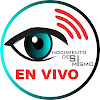 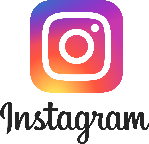 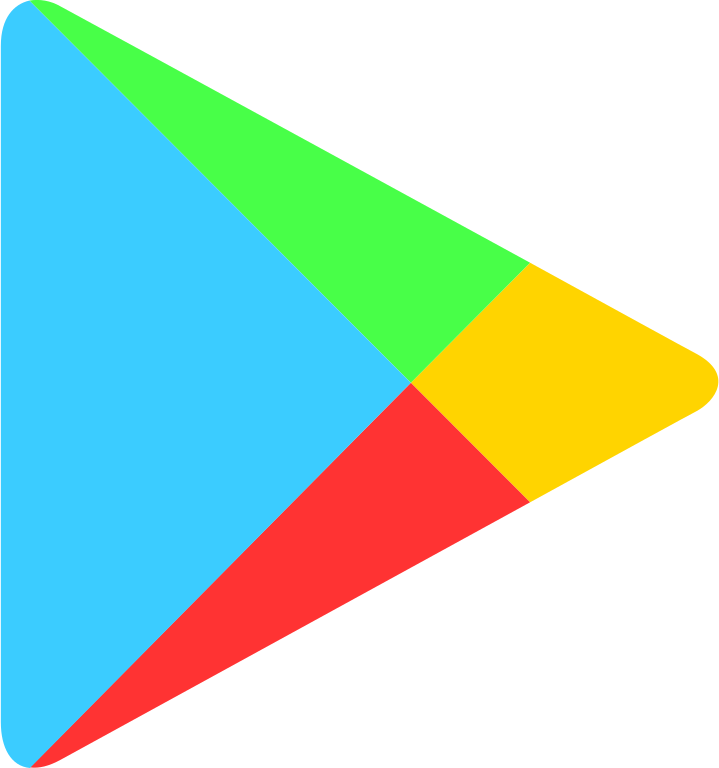 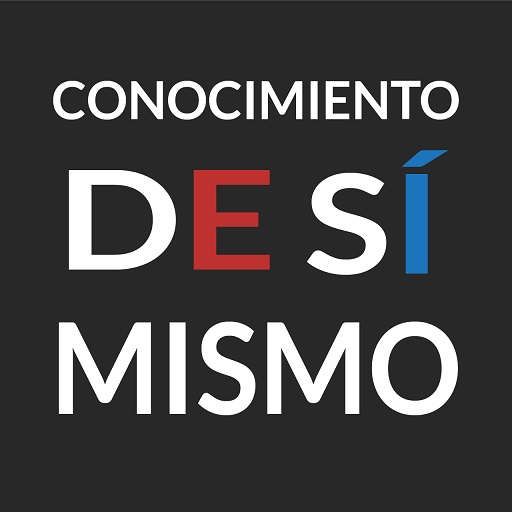 CONFERENCIASCDSM
CONOCIMIENTO
DE SI MISMO
www.conocimientodesimismo.co
PRÓXIMA 
CONFERENCIA.
Conferencia 20 / Fase A
‹#›
El país Psicológico.